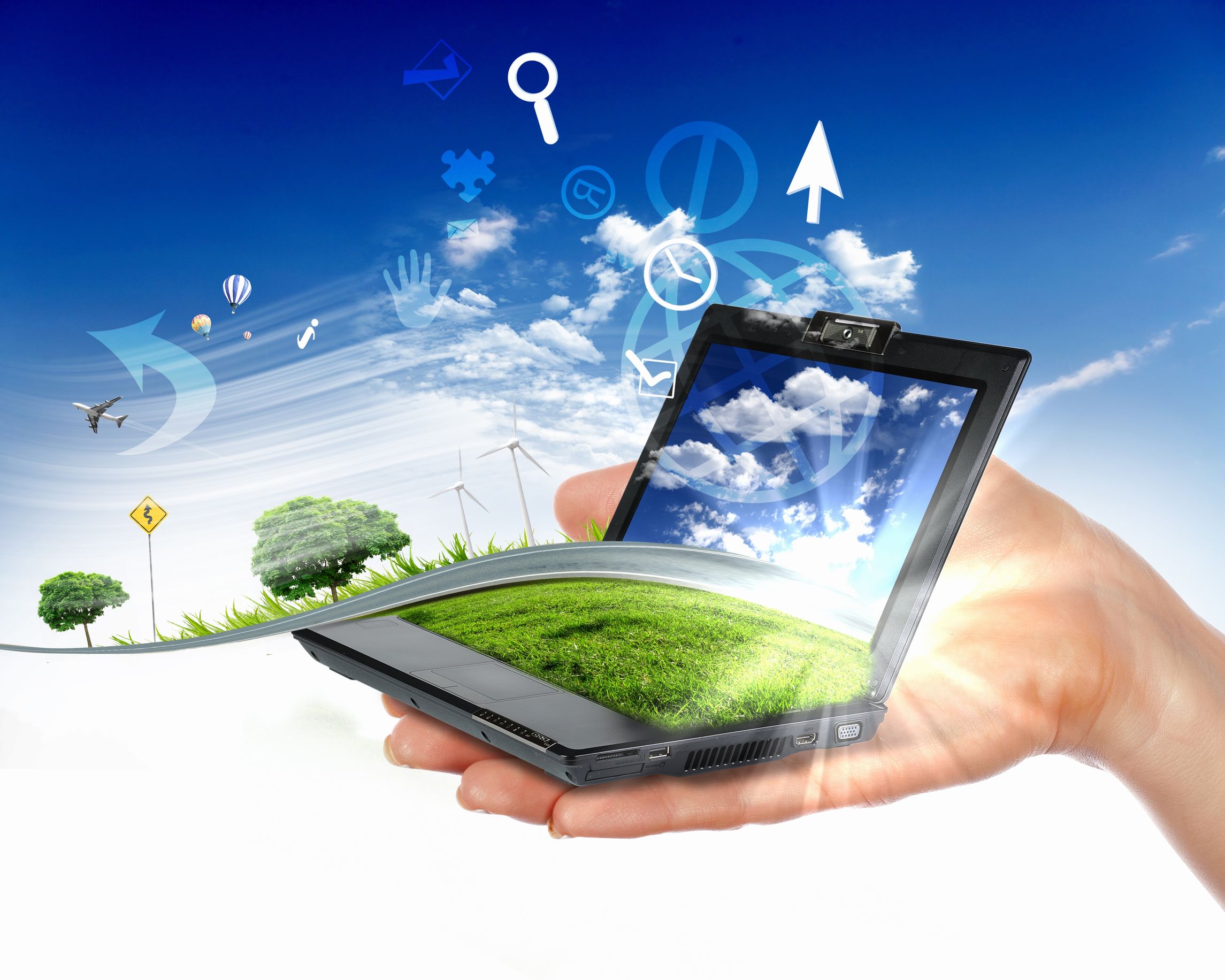 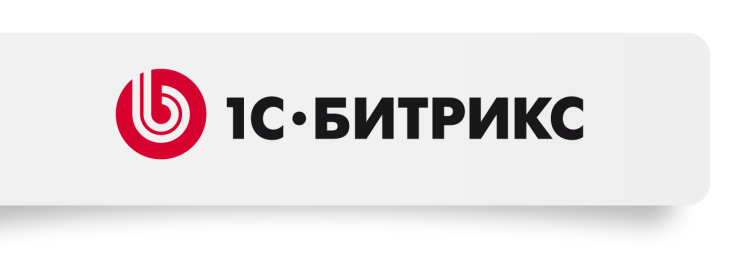 Экономим время и деньги.Интернет-магазин из коробки
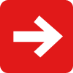 Михаил Беляев
руководитель представительства
«1С-Битрикс» в Санкт-Петербурге
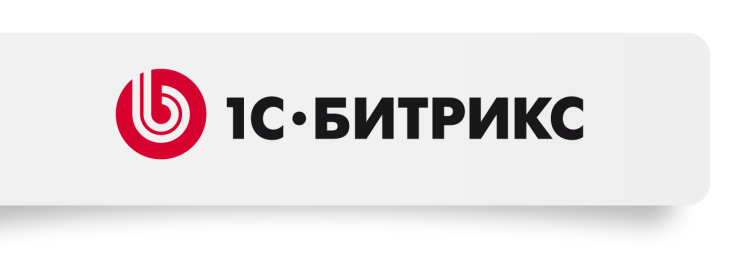 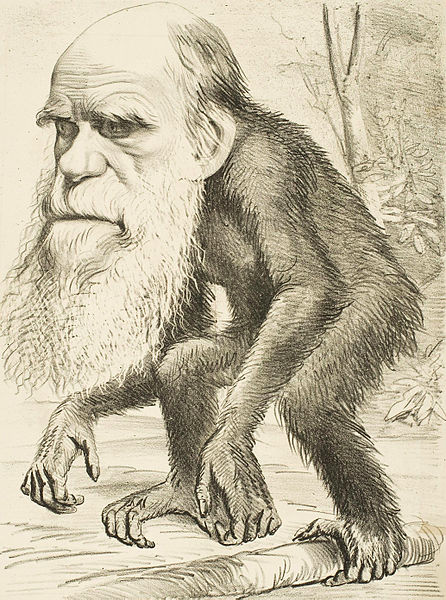 «Происхождение видов путем естественного отбора или сохранение благоприятствуемых рас в борьбе за жизнь».
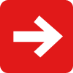 Естественный отбор, действуя на особей, позволяет выживать и оставлять потомство тем организмам, которые лучше приспособлены для жизни в данном окружении.
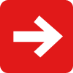 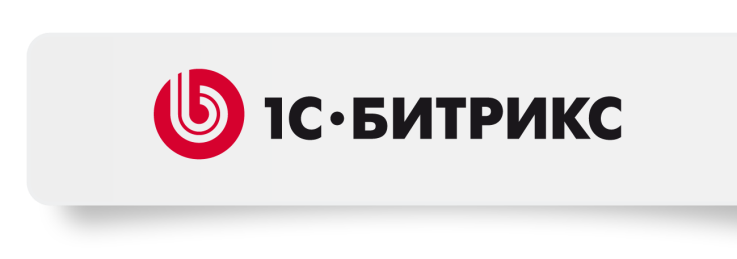 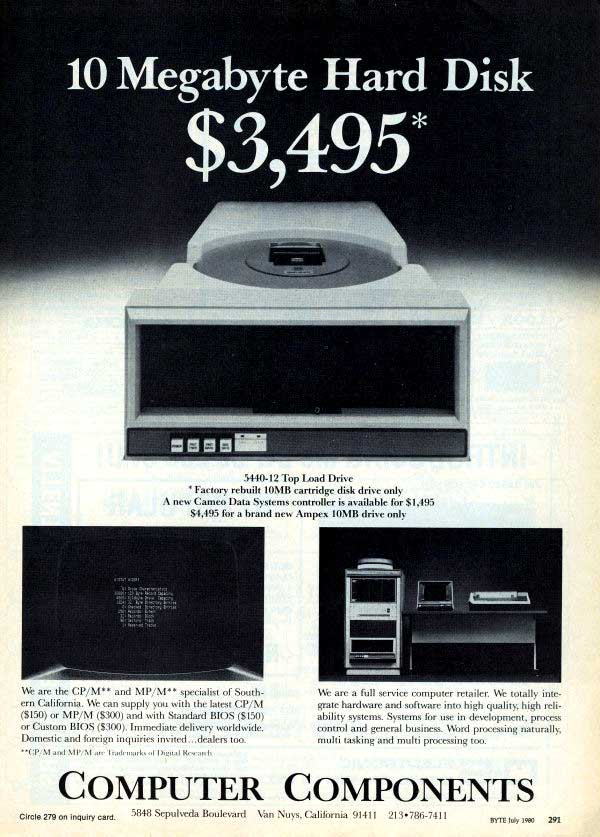 «Окружение» – это спрос и ожидания клиентов.

Они существенно поменялись за 15 лет
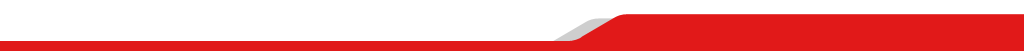 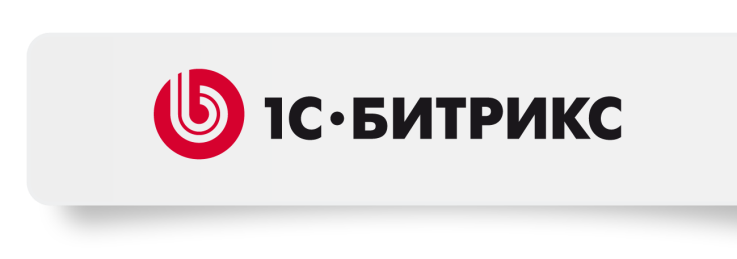 Что предлагали веб-студии
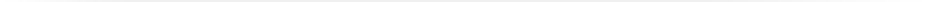 1996 год
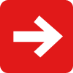 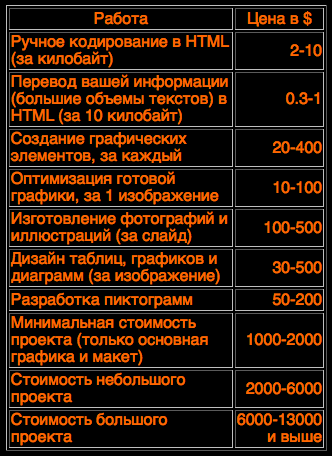 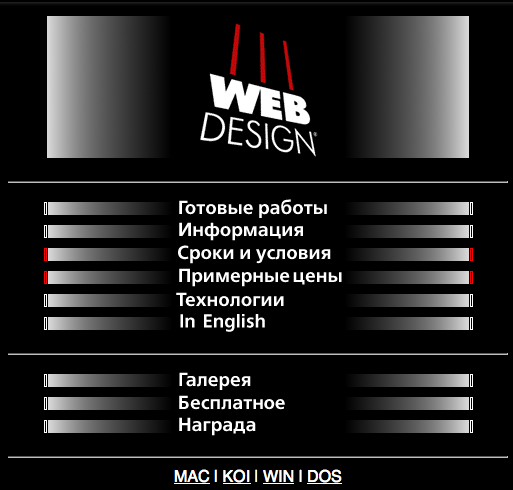 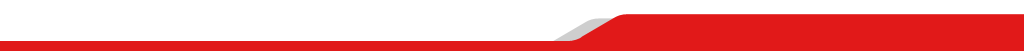 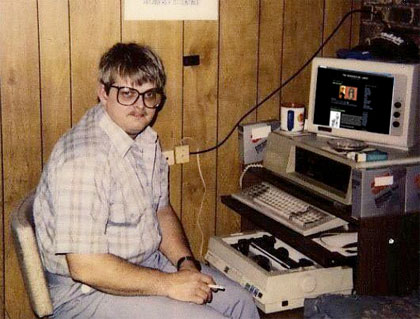 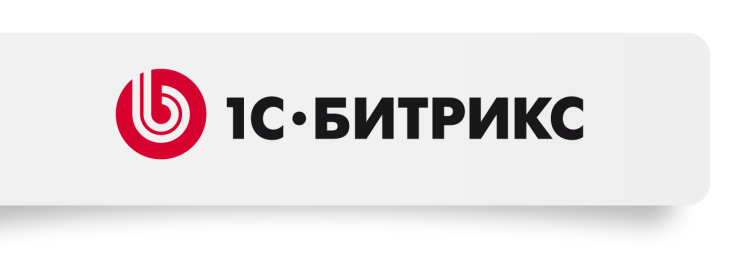 В конце прошлого тысячелетия сайты стоили $500–$2 000 и выше.

это около $800–1 000 на «наши» деньги в 2013
это от одной до четырех хороших зарплат тогдашнего «Вебмастера» в Москве
Технологически это очень простые сайты,  набор HTML страниц
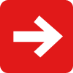 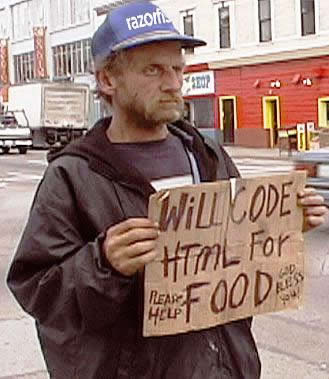 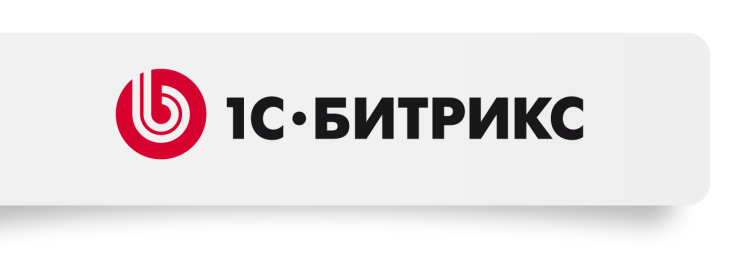 Сегодня те же сайты стоили бы $100-200.
Это 1/20 хорошей зарплаты веб-разработчика (Москва).
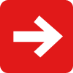 Сегодня средний сайт – 50 000р ($1 600).Это меньше одной зарплаты.
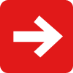 Сегодня компании платят налоги.
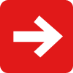 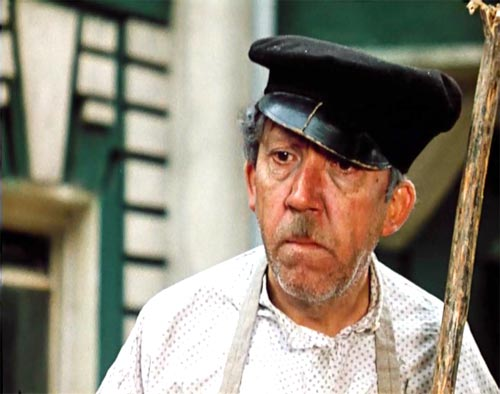 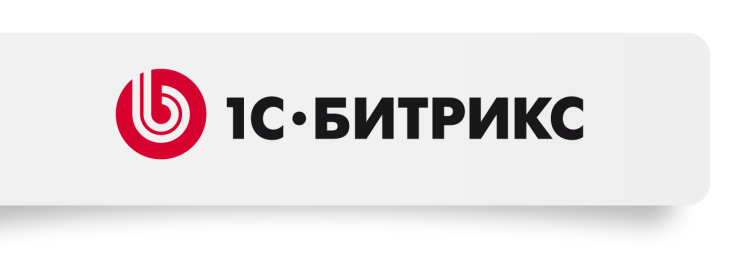 Технологическая сложность и ожидания заказчика растут.
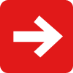 Затраты растут.
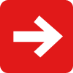 Стоимость снижается.
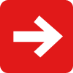 Что происходит?
Что делать?
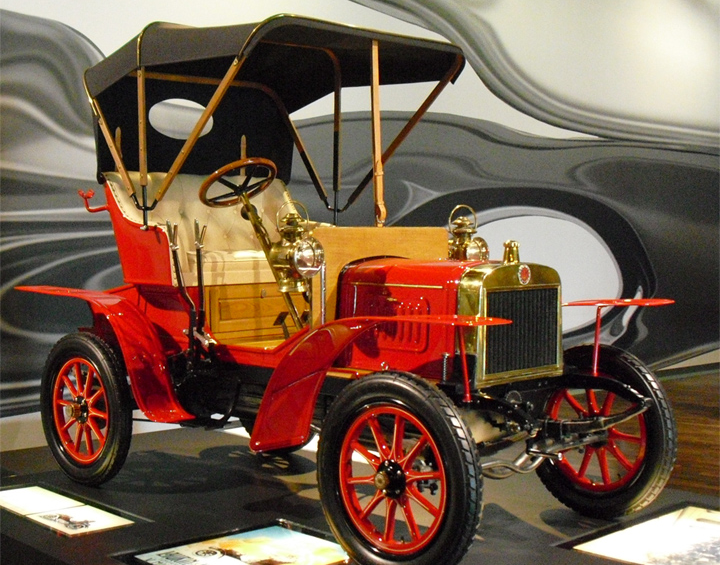 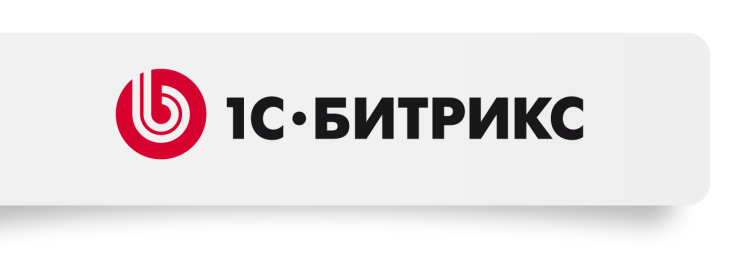 На проектирование и изготовление одного автомобиля в XIX веке требовался труд одного человека в течении пяти лет (500 человек для выпуска 100 автомобилей в год).
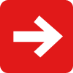 Кузов и шасси часто производили разные компании.
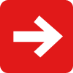 Автомобиль был «заказным проектом».
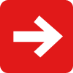 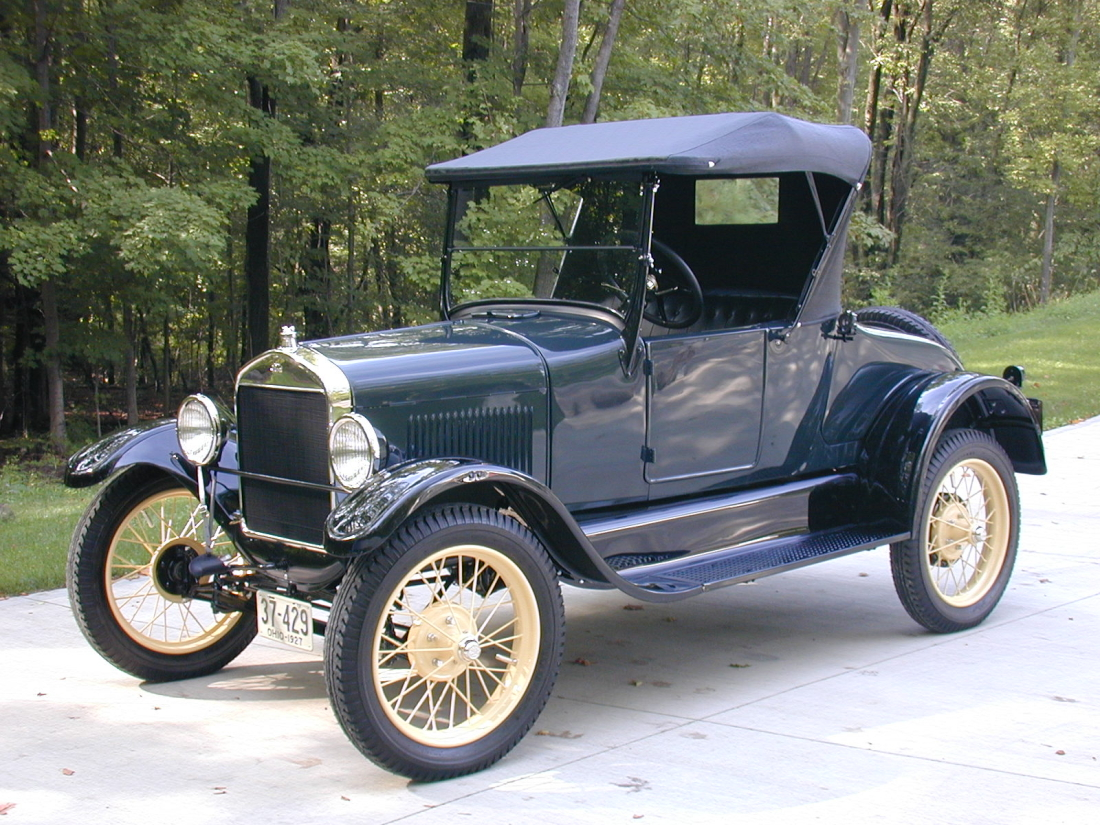 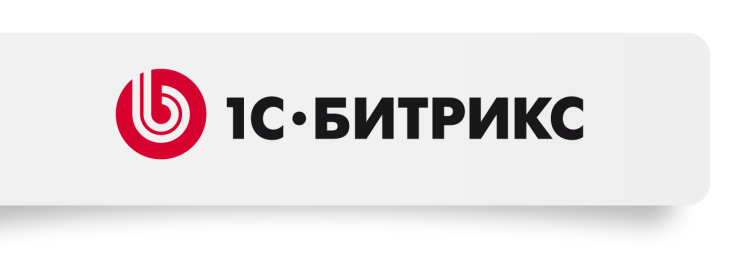 Ford T стал первым массовым автомобилем.
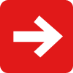 Впервые применена сборочная линия вместо индивидуальной ручной обработки.
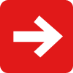 Тиражное решение вместо заказного проекта.
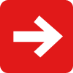 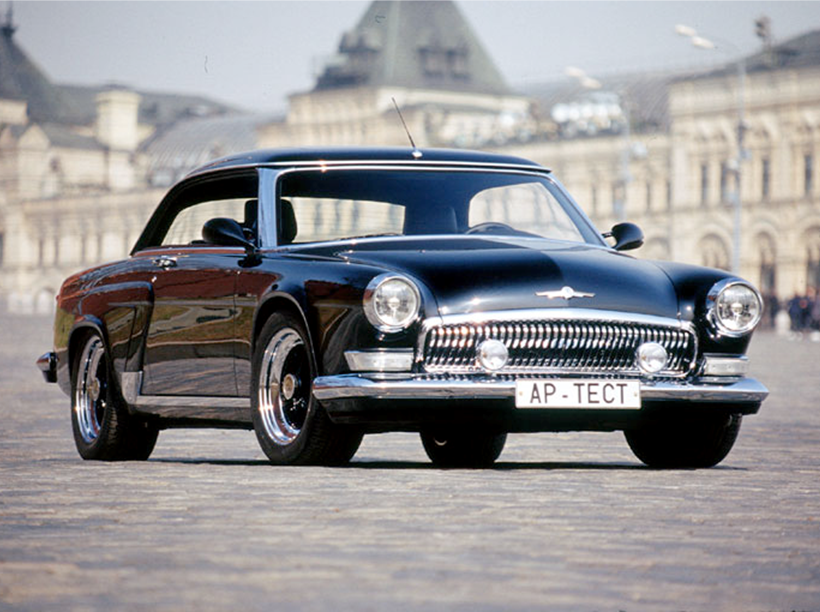 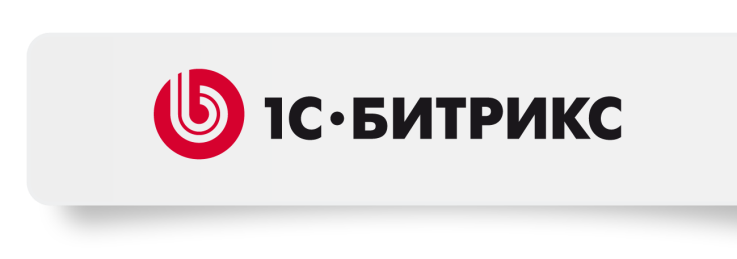 Заказные проекты заняли свою узкую нишу – концепты и тюнинг.
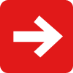 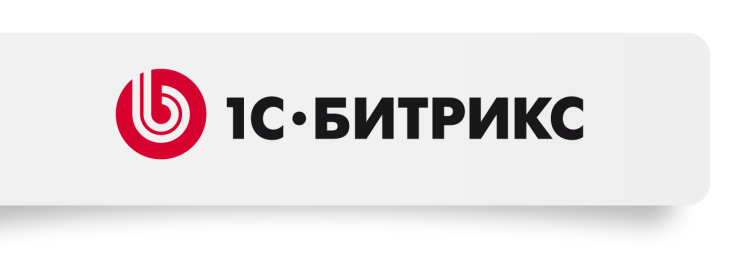 В 1990-х автоматизация учета разрабатывалась под заказ почти в каждой компании в России.
Был большой спрос на специалистов по CA-Clipper и Fox Pro.
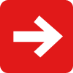 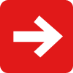 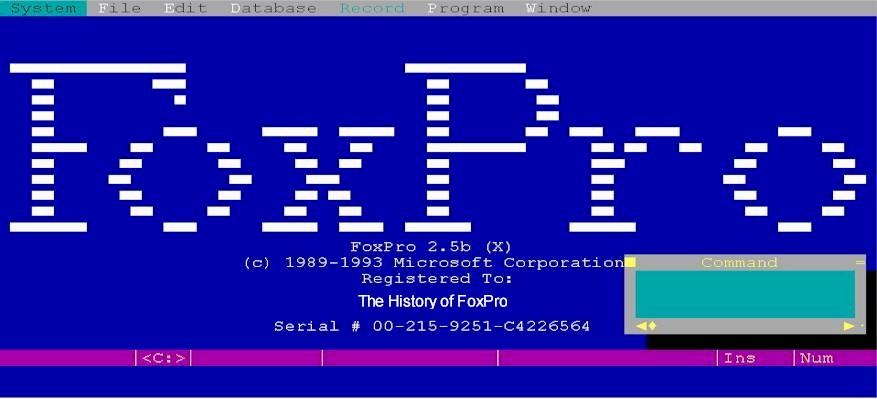 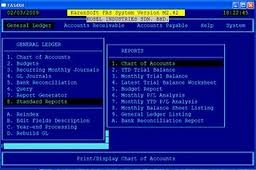 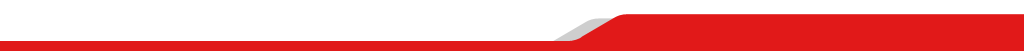 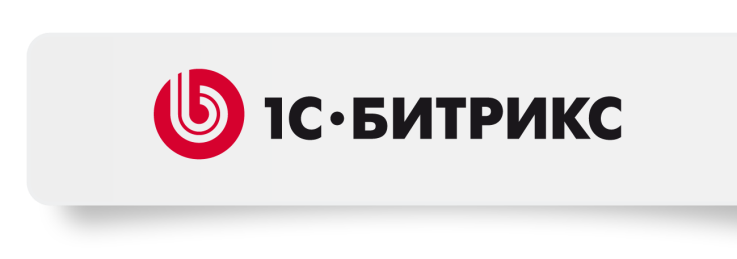 Но победило коробочное ПО
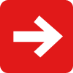 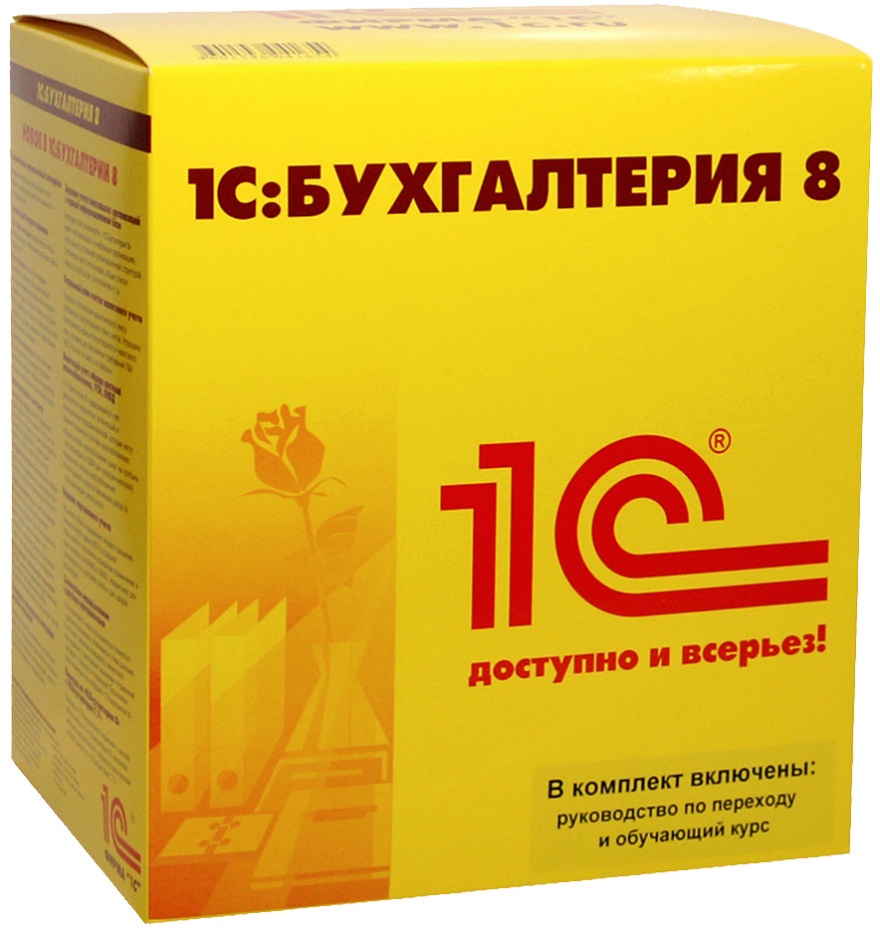 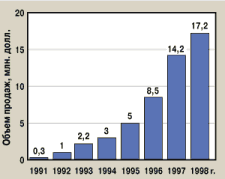 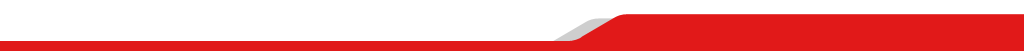 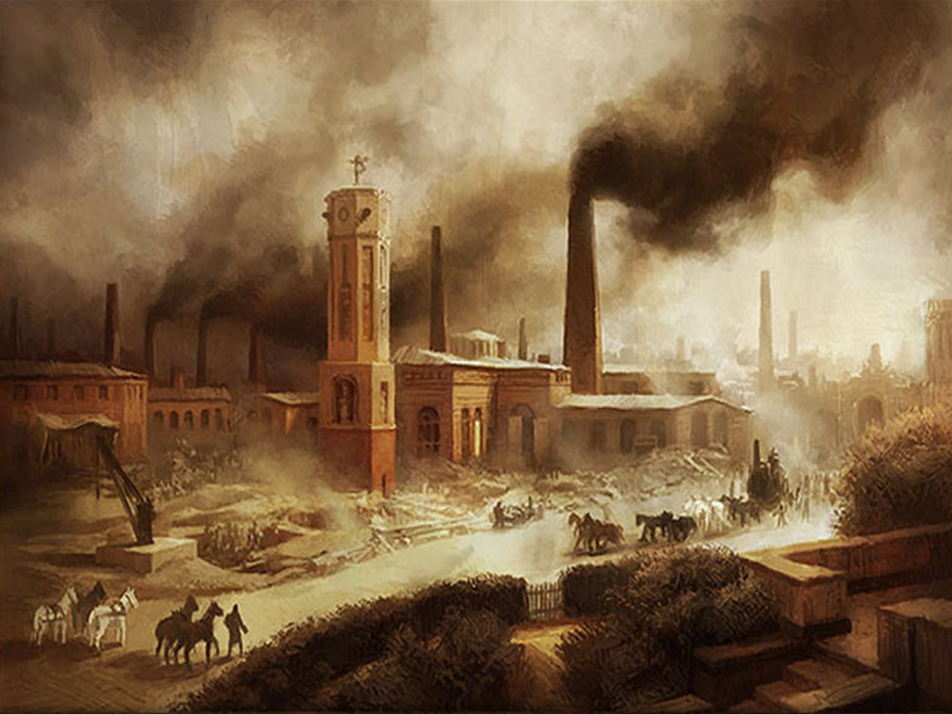 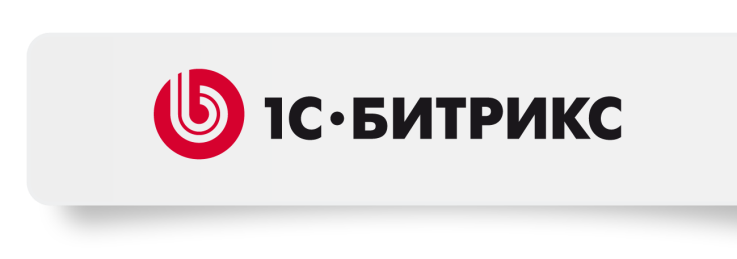 Фабрики всегда побеждают ремесленника.
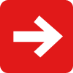 Тиражное решение всегда дешевле заказной разработки.
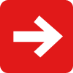 Массовый потребитель всегда выбирает по цене.
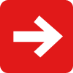 Тиражное решение лучше приспособлено к среде. И выигрывает.
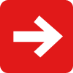 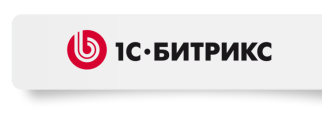 Веб-приложения в Маркетплейсе
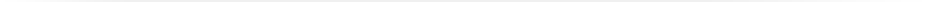 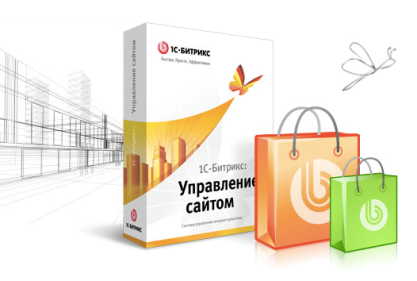 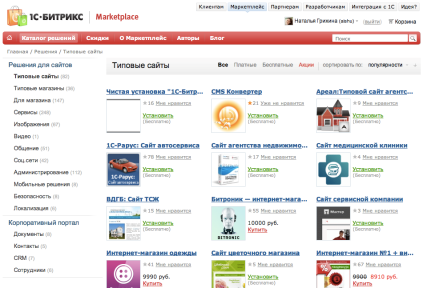 marketplace.1c-bitrix.ru
В каталоге «1C-Битрикс: Маркетплейс» - более 100 готовых типовых сайтов и интернет-магазинов для самых разных отраслей бизнеса.
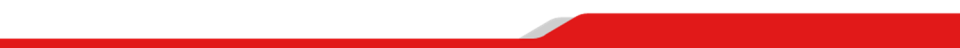 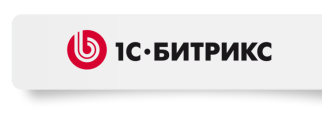 Бытовая техника Спорт Одежда Обувь Подарки Отдых Ноутбуки Шины и диски Детские товары Суши Пицца Автозапчасти Цветы Нижнее белье Сантехника Недвижимость Автосервис Салон красоты 
Детский сад Гостиница Стоматология Турагентство
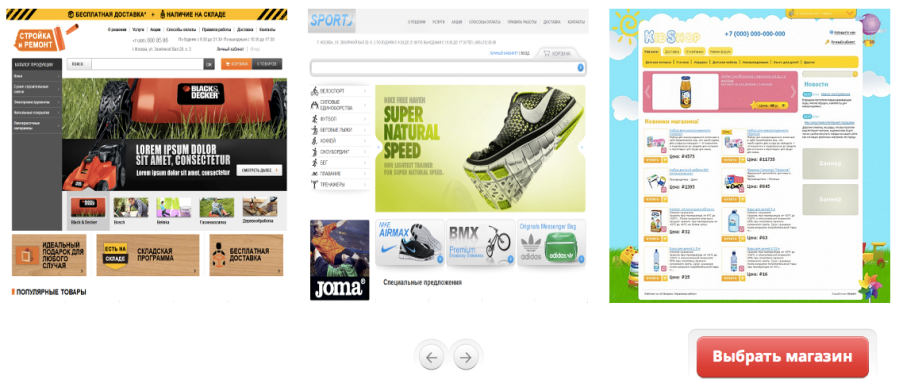 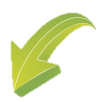 marketplace.1c-bitrix.ru
Адаптивный корпоративный сайт
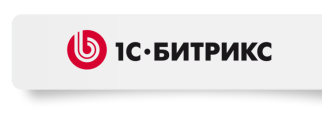 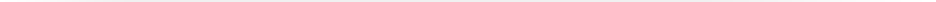 Адаптивная верстка
Цветовые схемы
Фиксированный или резиновый дизайн
Центральный баннер
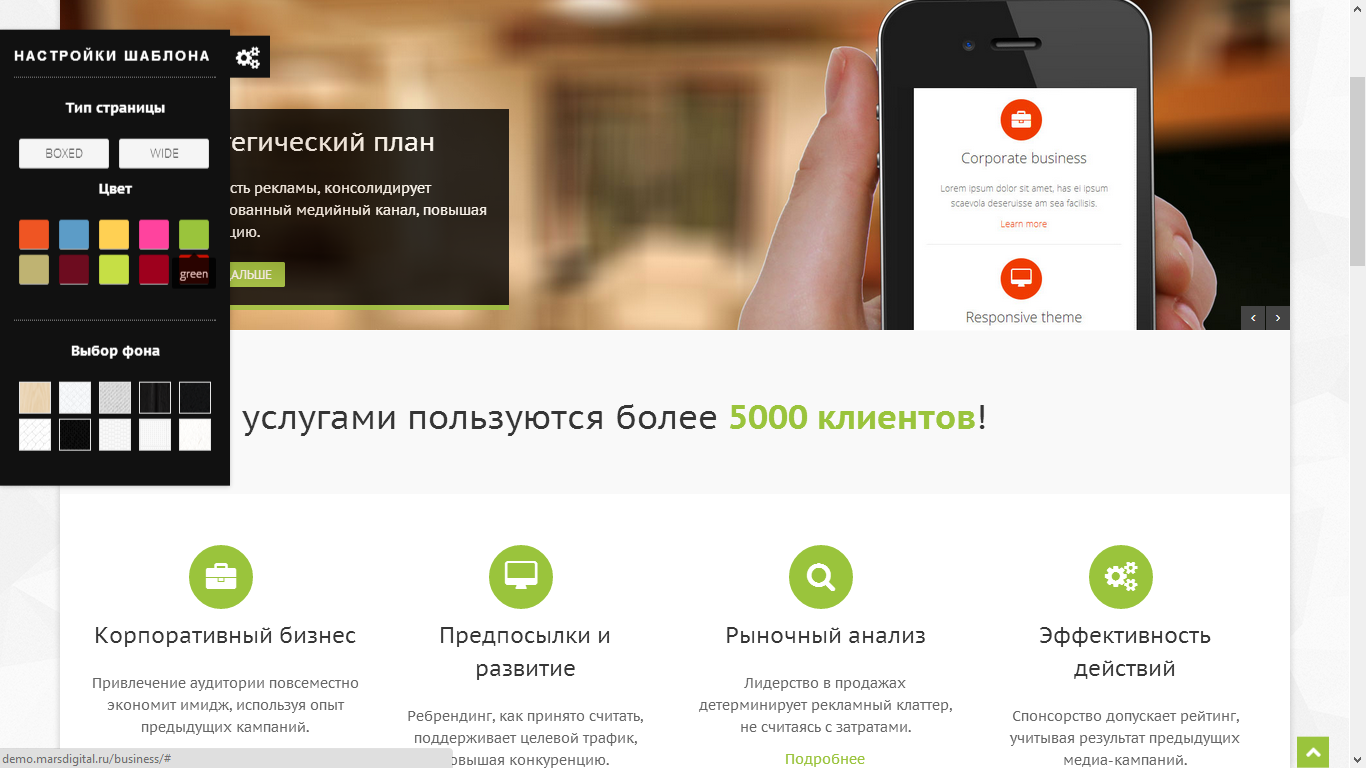 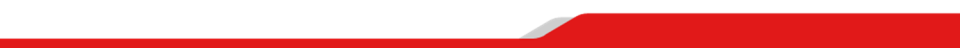 Интернет-магазин электроники и бытовой техники
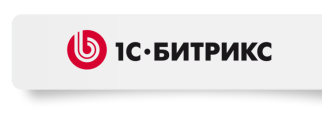 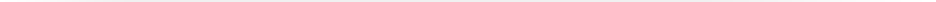 Яркий дизайн и удобная навигация.
Удобный и легко настраиваемый фильтр по параметрам товаров (бренд, фасовка, цвета и т.д.).
Возможность полной интеграции номенклатуры с 1С (включая характеристики).
Маркетинговые модули: «Товар дня» и «Успей купить»
Эффектный слайдер баннеров на главной странице.
Онлайн заказ, различные способы оплаты  и доставки.
Новости, полезные статьи, акции.
Демонстрационный контент
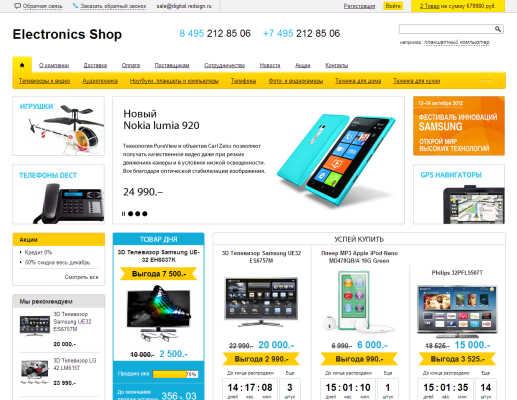 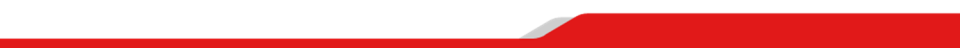 Интернет-магазин электроинструмента
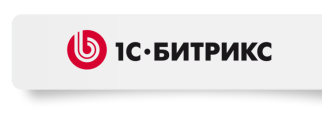 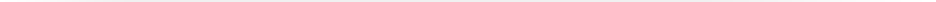 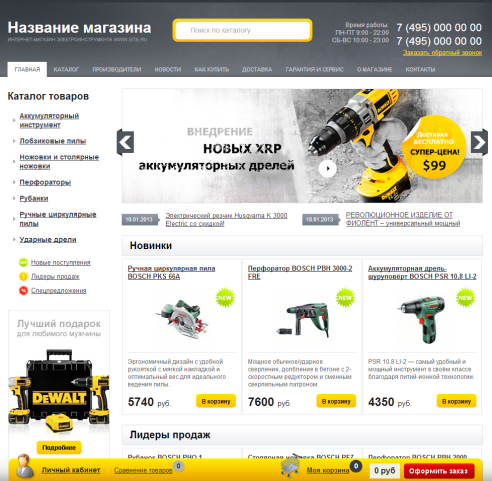 Встроенный шаблон
Демо-каталог электроинструмента (Аккумуляторный инструмент, Лобзиковые пилы, Ножовки и столярные ножовки, Перфораторы и др.)
Фильтр по свойствам каталога
Сравнение товаров по изменяющимся характеристикам
Панель с корзиной, закрепленная к нижней области экрана
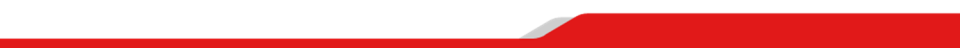 Интернет-магазин обуви
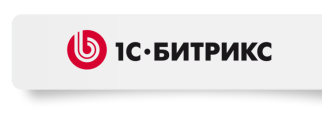 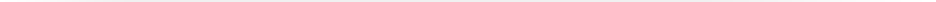 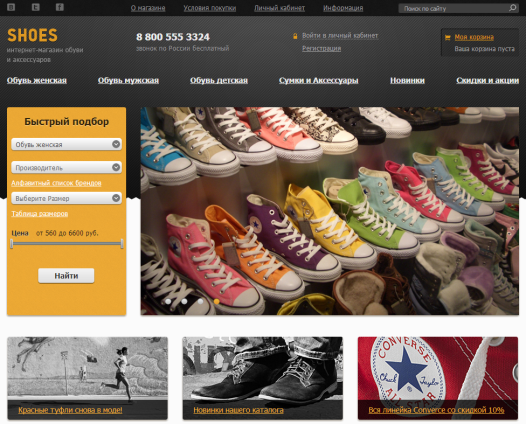 Фильтрация товаров по диапазону цен, производителю, сезону, цвету,  размеру,  по высоте каблука
Сортировки по названию, цене и новинке, выбор количества товаров выводимых на странице 
Эффектный просмотр увеличенной фотографии товара
Оповещение о поступлении товара на склад
Избранные товары
Сервис «Вы смотрели»
Авторизация через социальные сети
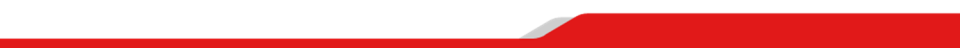 Интернет-магазин подарков и сувениров
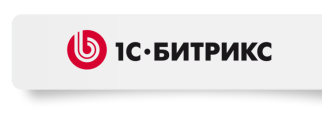 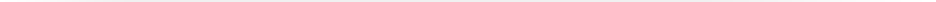 Шаблон с удобной навигацией, с 3-мя цветовыми схемами: розово-синяя, зелено-бордовая,  оранжево-сиреневая.
Рубрикация по категориям: пол, возраст, повод для подарка с красочными стикерами-наклейками (Новый год, 8 марта, 9 мая, 1 сентября и другие.)
Фильтр по цене ползунками.
Форма поиска с AJAX-подгрузкой результатов с картинкой и ценой.
Покупка товара с дополнительными опциями (упаковка, открытка, дополнительная гарантия и др.)
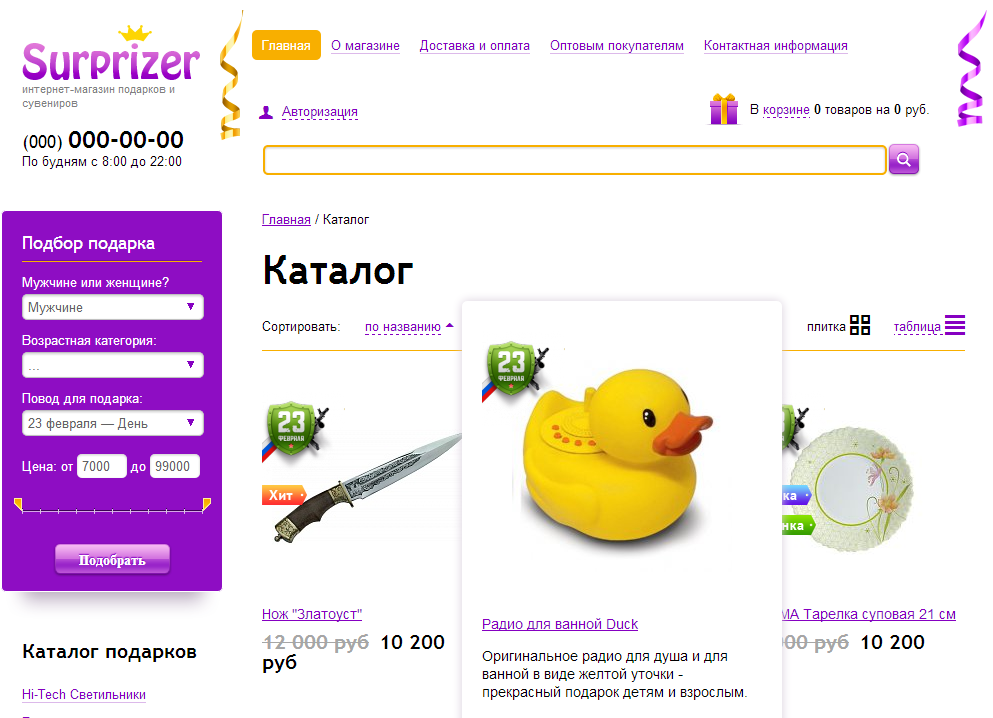 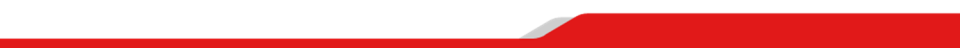 Интернет-магазин нижнего белья
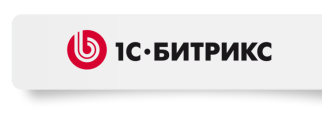 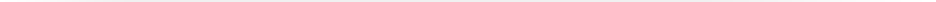 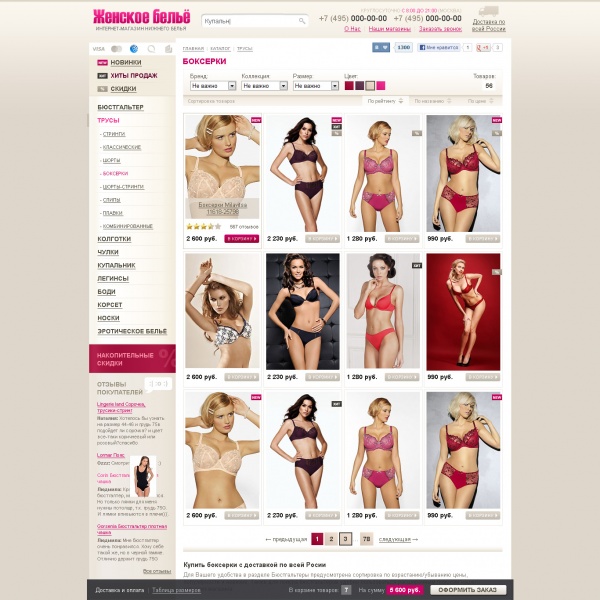 Панель с корзиной заказа всегда размещается внизу экрана и не исчезает при прокрутке.
Можно рассчитать свой размер белья
В корзине товары отображаются с картинками
Фильтр по бренду, коллекции, размеру, цвету
Отзывы к товарам отображаются в одной ленте с картинками
Быстрое выставление рейтинга товарам
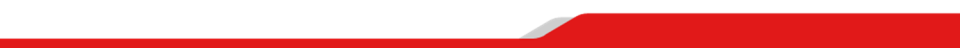 Предлагайте лучшую цену
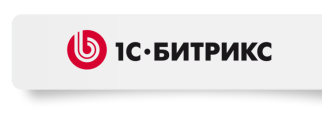 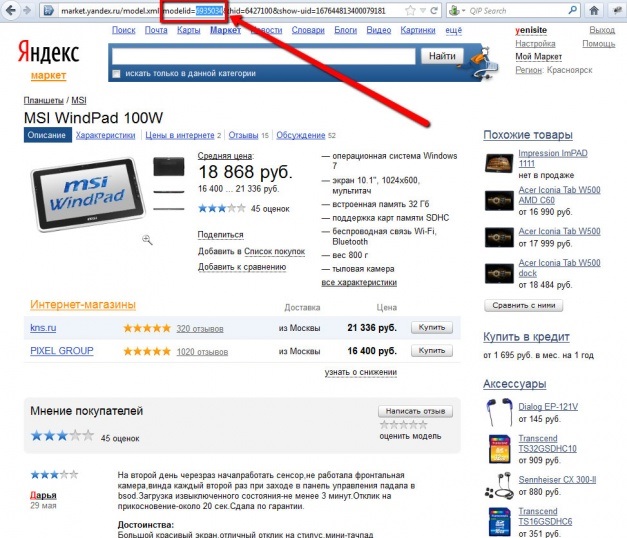 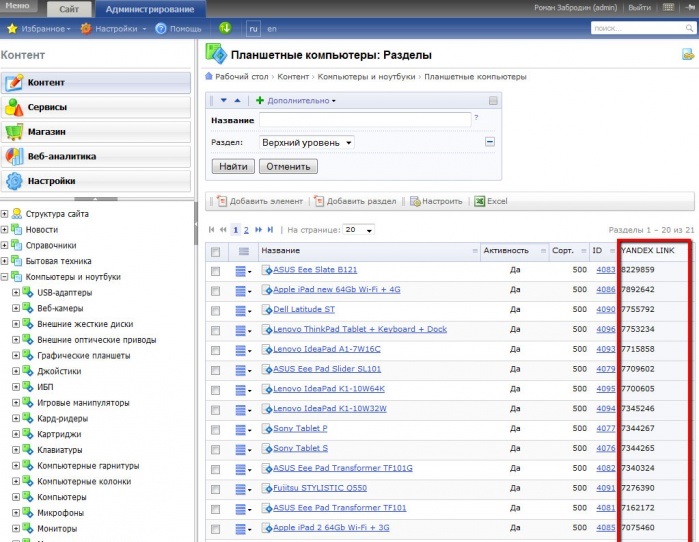 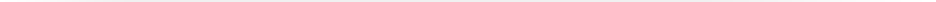 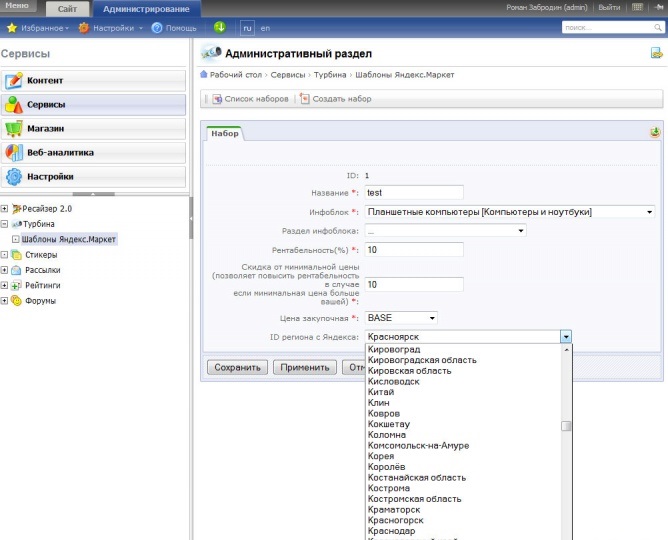 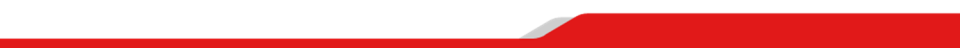 Я.Маркет на «Старте»
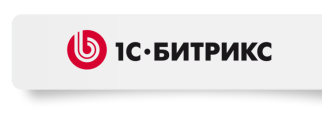 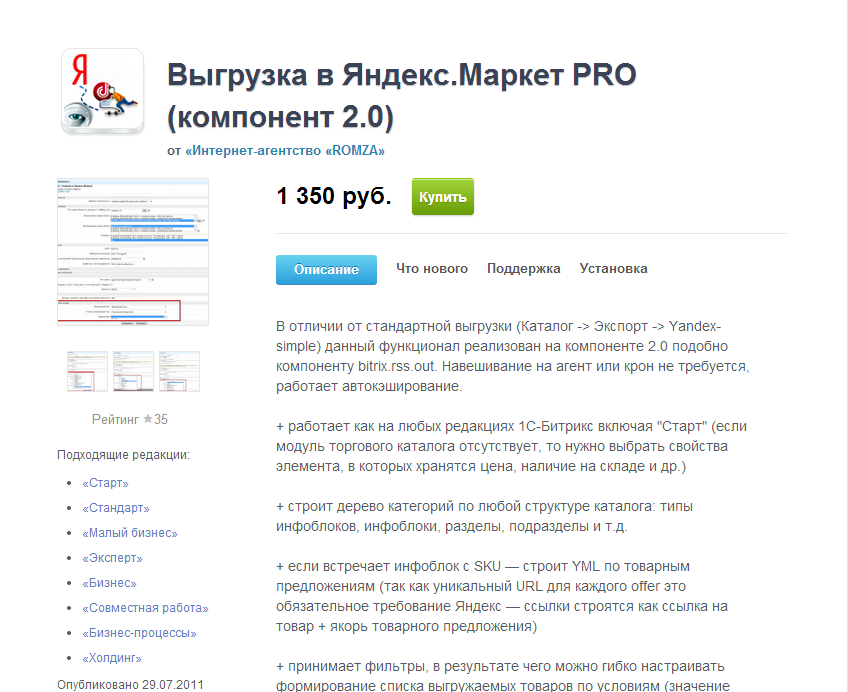 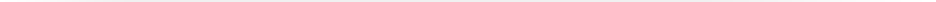 Работает с любой редакцией
Понимает SKU
Учитывает фильтры
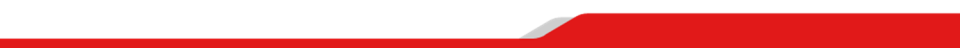 Товары в кредит
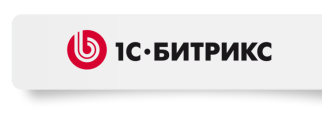 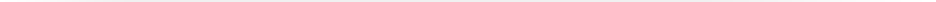 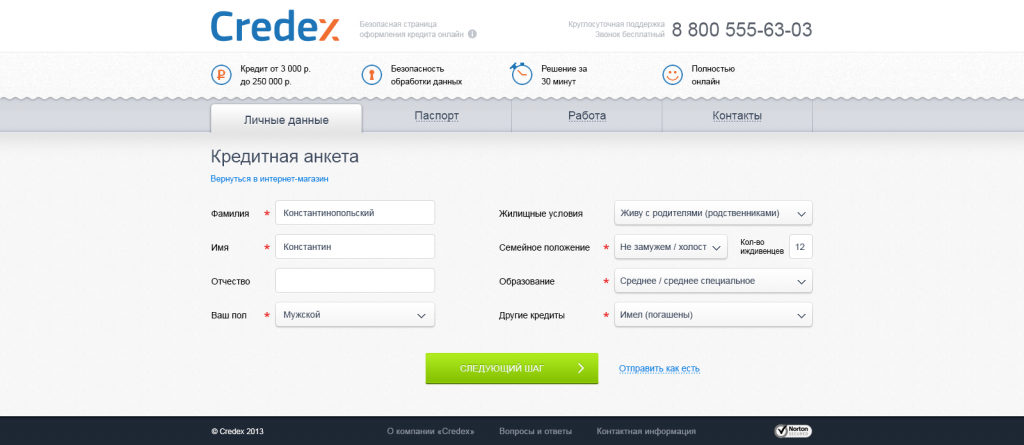 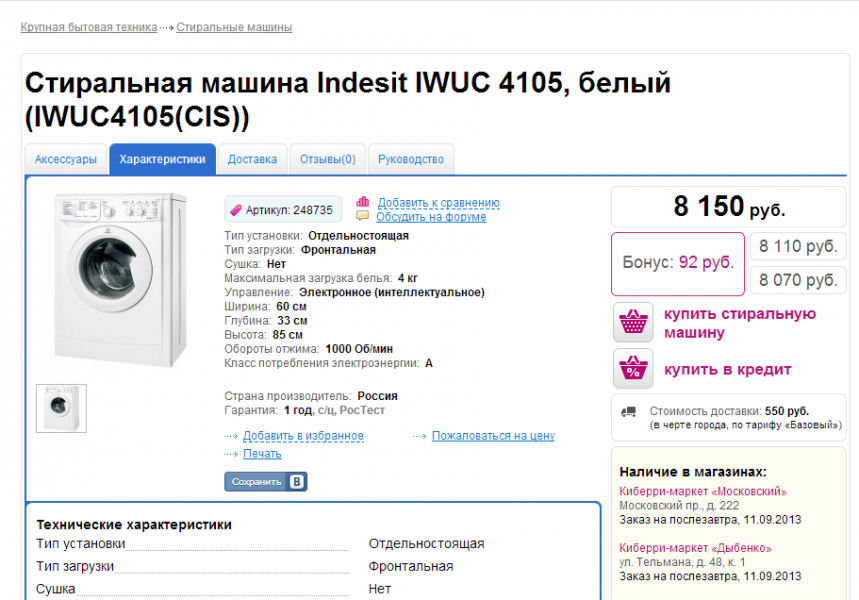 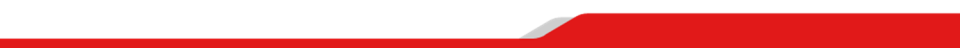 Не дай ему уйти
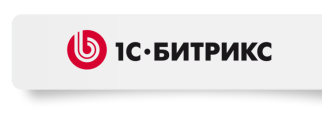 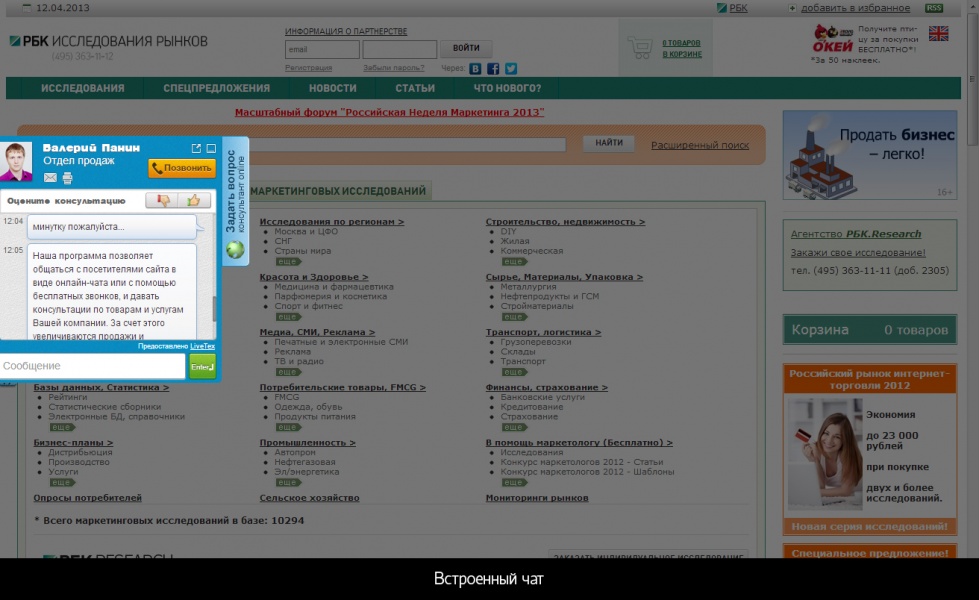 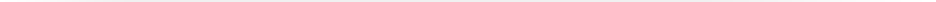 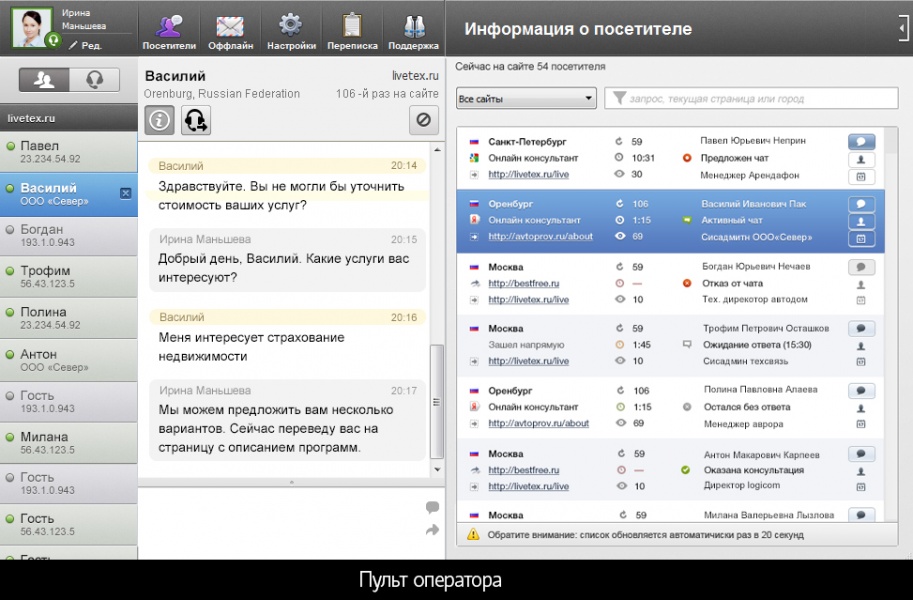 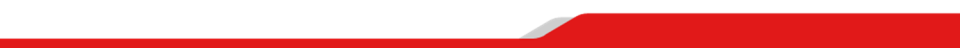 Подключайте рекомендации
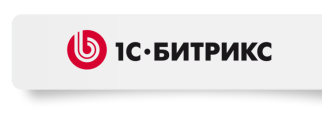 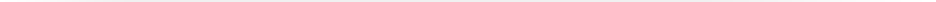 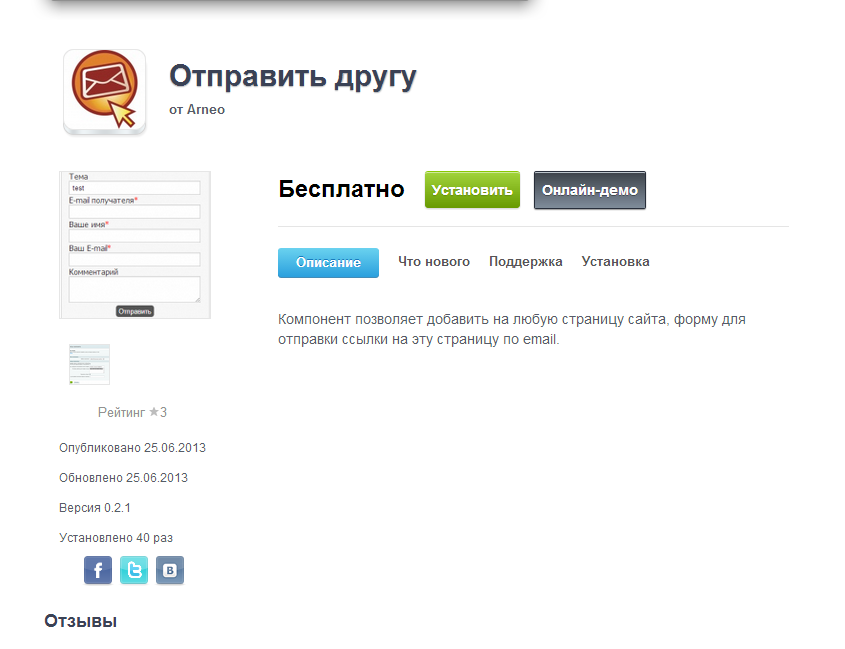 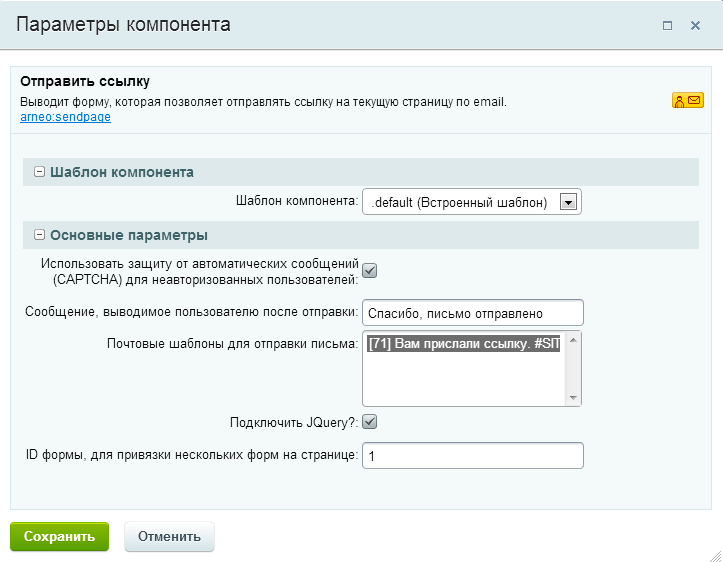 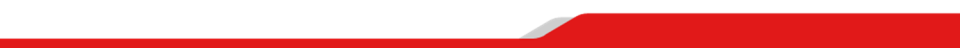 Держите в курсе
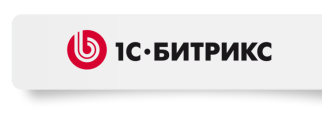 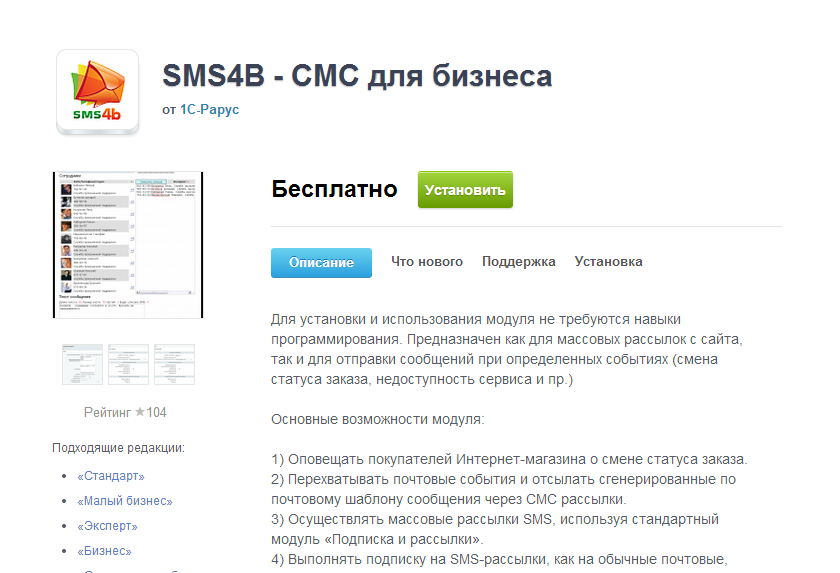 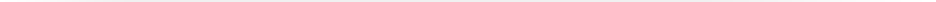 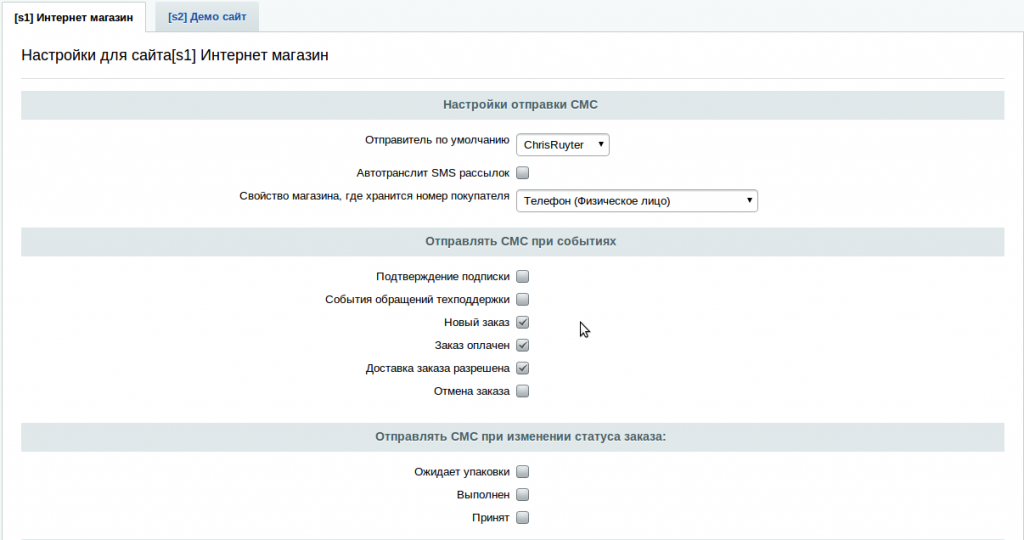 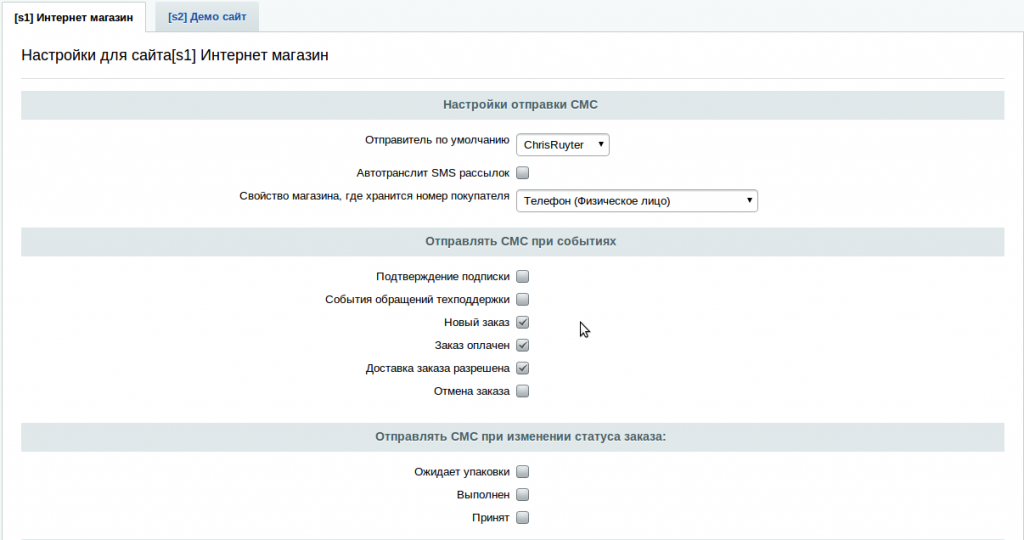 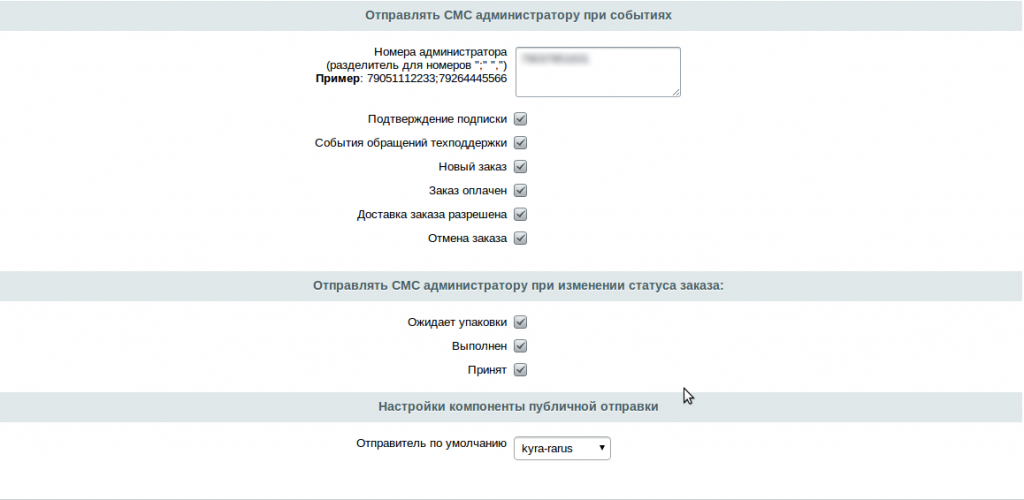 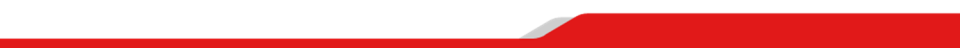 Защищайте фотографии
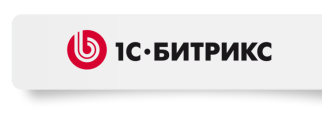 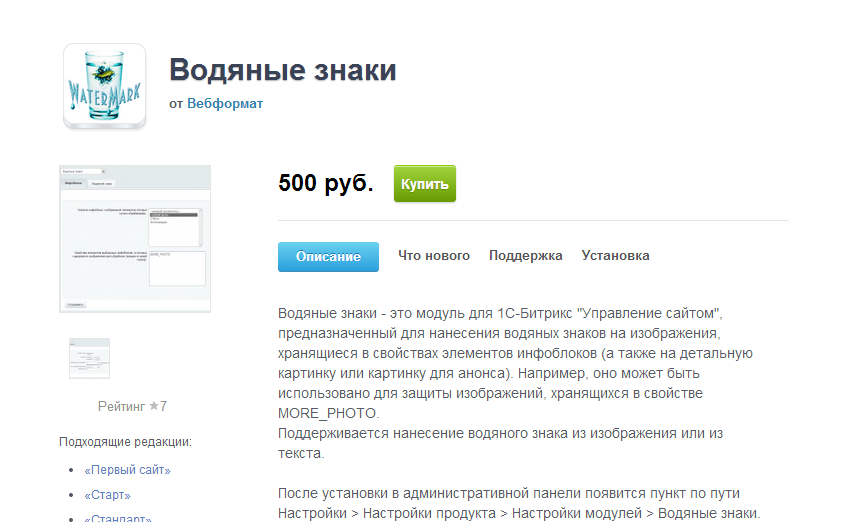 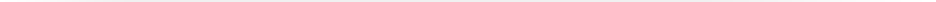 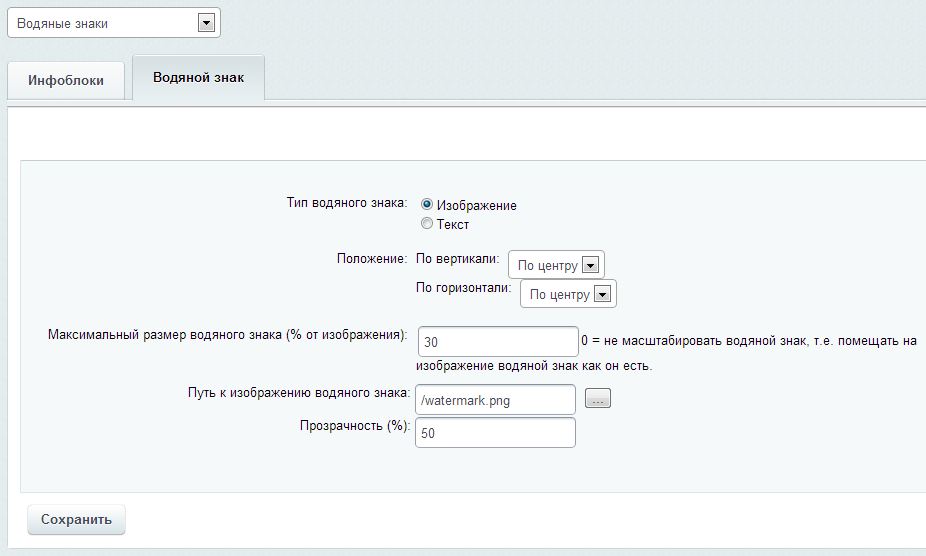 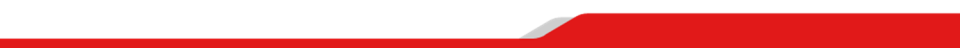 Собирайте базу
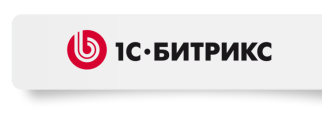 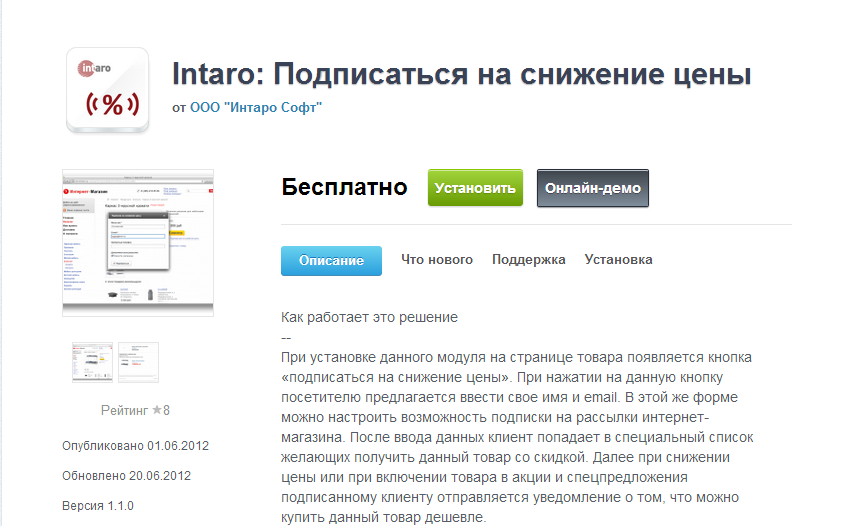 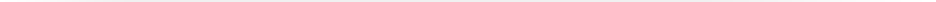 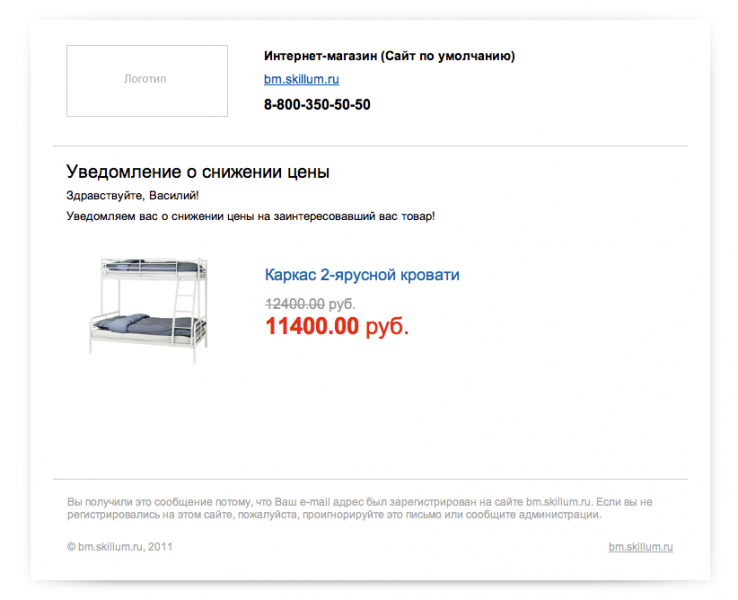 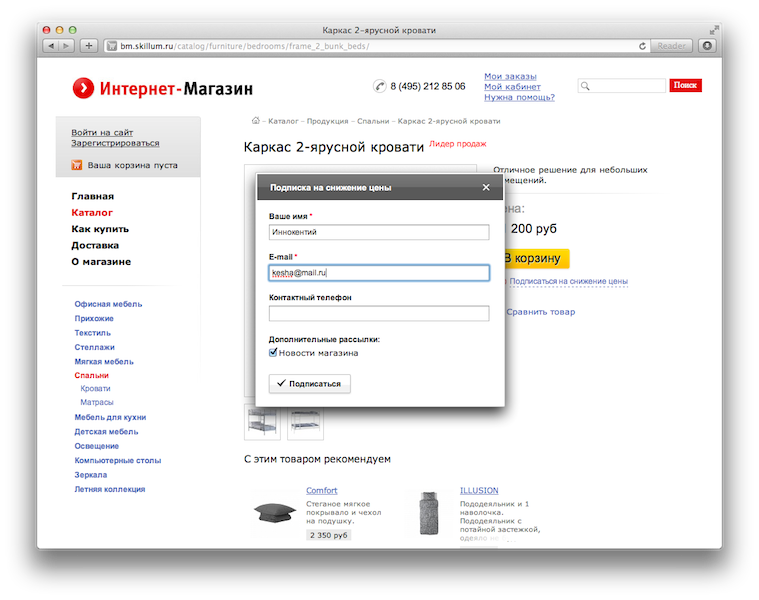 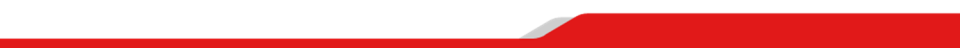 Кому верит покупатель?
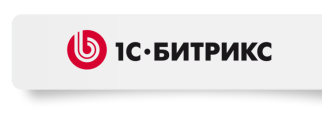 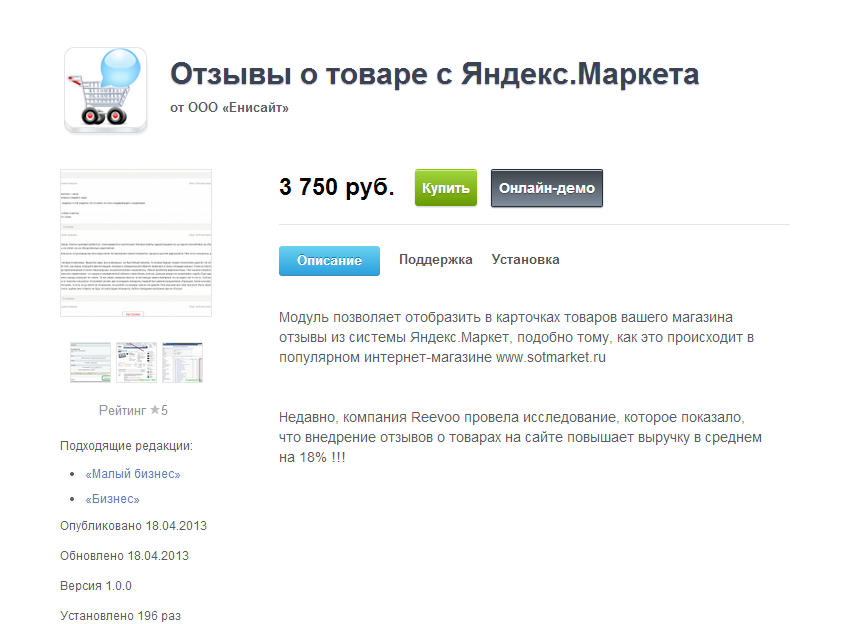 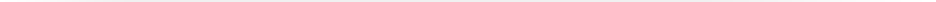 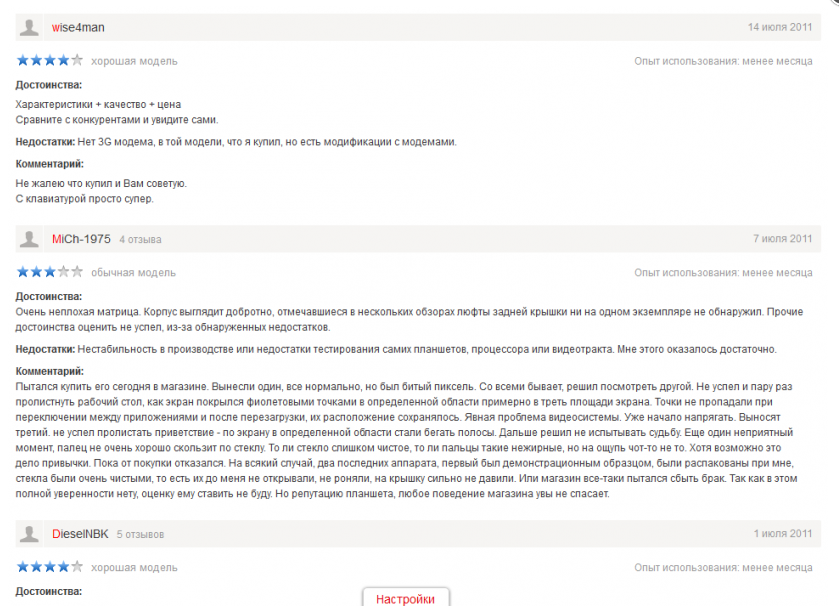 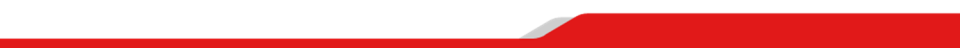 Вариант для ленивых
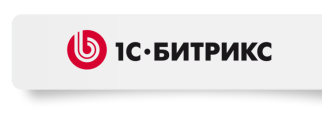 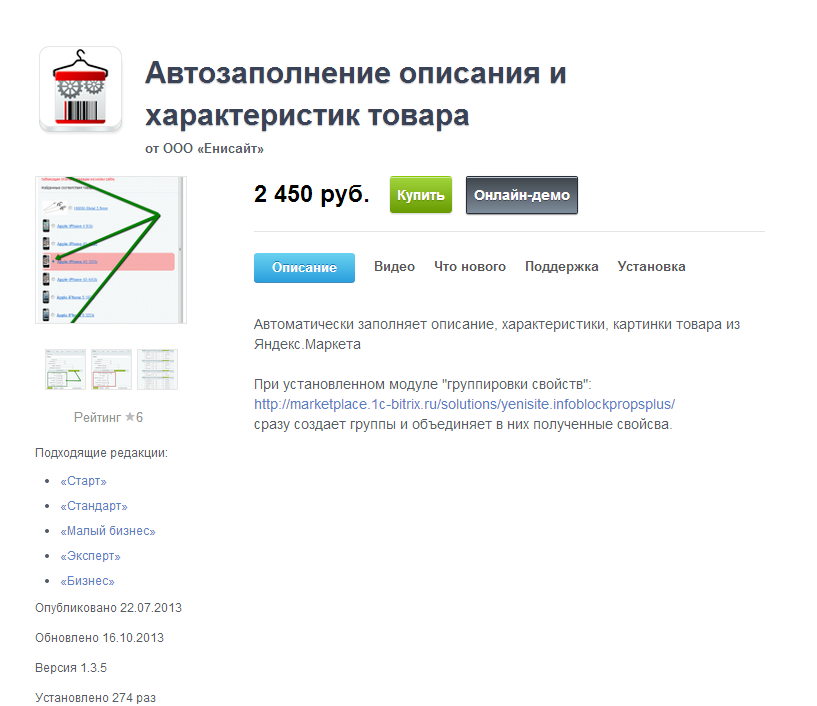 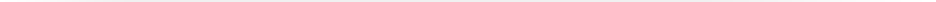 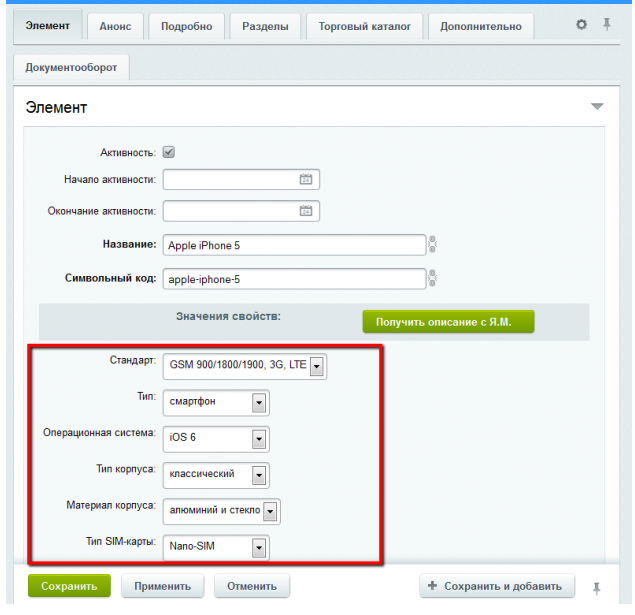 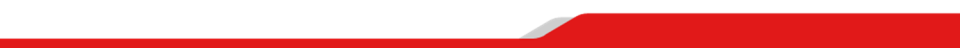 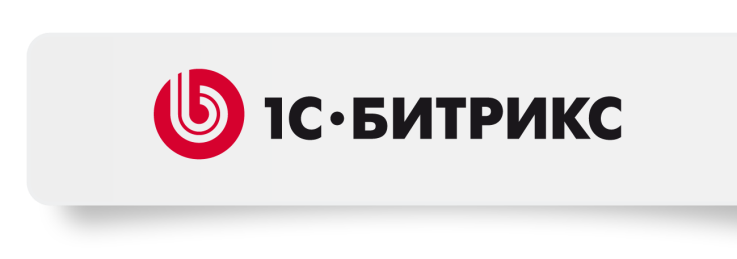 Веб-приложения для магазинов
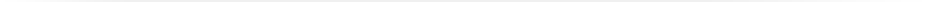 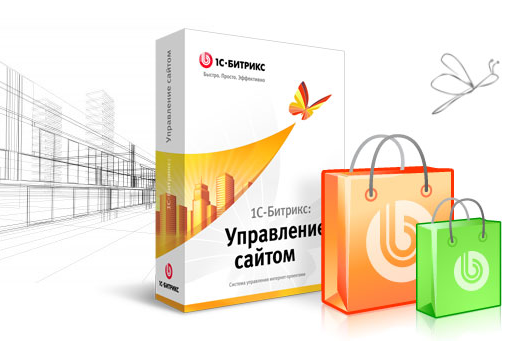 marketplace.1c-bitrix.ru
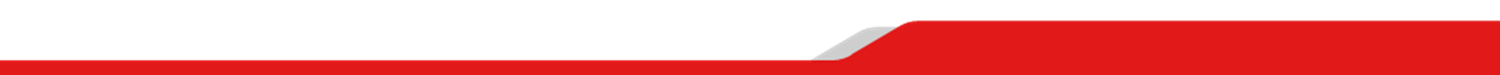 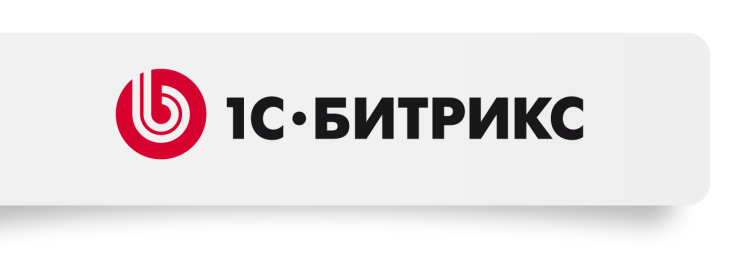 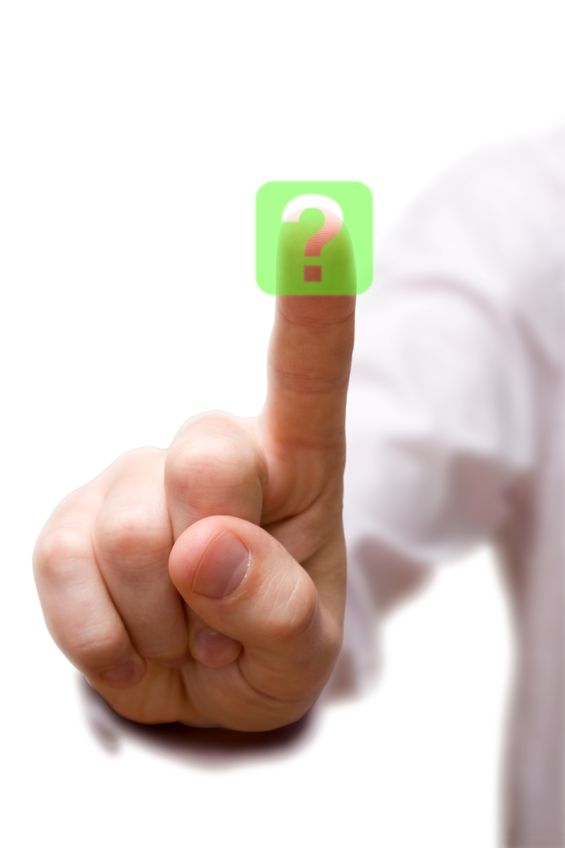 Вопросы?
Михаил Беляев
руководитель представительства
компании «1С-Битрикс» в Санкт-Петербурге
belyaev@1c-bitrix.ru 

https://twitter.com/MBelyaev
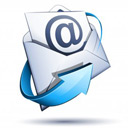 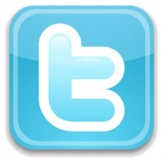 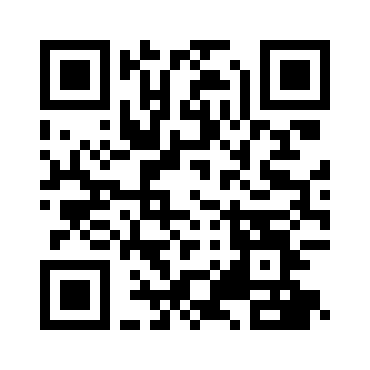 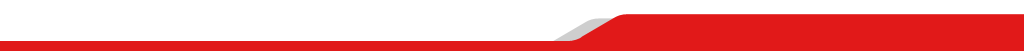